Lessons To Be Learned   In The Beginning
Genesis 2:15-17
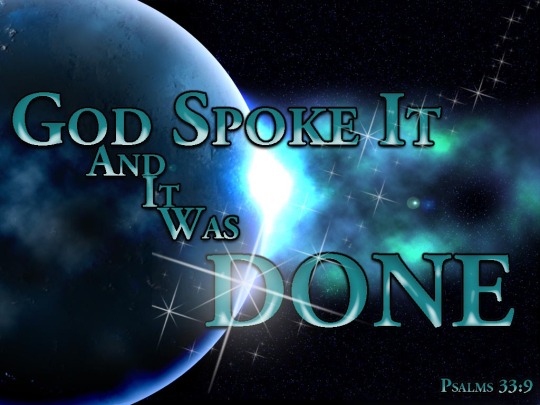 God’s word is POWERFUL
God Created The Heavens & The Earth…
The power of God’s word - He spoke and it happened. (Psalms 33:9; 148:5; Hebrews 11:3; 2 Peter 3:5-7)
God gave evidence of who He is and our need to submit to Him! (Romans 1:18-20; Job 38-42)
God established the home and the family. (Genesis 2:24-25; Matthew 19:8)
God established His rule and authority. (Genesis 2:9; 3:2-3)
[Speaker Notes: 1. Let there be light and there was light. Gen 1:32. Let there be firmament (expanse) in the midst of the waters Gen 1:63. Let the waters under the heavens be gathered into one place Gen 1:94. Let the earth bring forth grass Gen 1:115. Let there be be lights in the firmament of the heaven  Gen 1:156. Let the earth bring forth every living creature Gen 1:24]
God’s word is UNDERSTANDABLE
Genesis 2:16; 3:1-3 - “…you shall not eat… you will surely die”
“When you read you can understand…” (Ephesians 3:3-5)
“Do not be foolish, but understand what the will of the Lord is.” (Ephesians 5:17)
There are some things that are “hard to understand” (2 Peter 3:16; be careful!) and we will have to be diligent in our studies (2 Timothy 2:15) but it can - and must - be done. (Acts 8:30-31)
God’s word is OPPOSED AND ATTACKED
We have a formidable adversary
As the “father of lies” (John 8:44) he will alter scripture. (Genesis 3:4-5) or take it out of context (Matthew 4:6-7). 
He is the “accuser” of God’s children. (Revelation 12:10; Job 1:8-12)
He is a scheming adversary we can’t ignore. (1 John 2:15; 2 Corinthians 2:11; 1 Peter 5:8)
He can be resisted & has been defeated. (Ephesians 6:10-13; James 4:7)
Man has a choice on HOW TO RESPOND TO GOD’S WORD.
God allowed Adam & Eve to choose whether to obey or not. (Deuteronomy 30:15)
God desires our submission but it must be an exercise of our will. (Joshua 24:15; 1 Kings 18:21; Romans 6:16).
We have been invited by Jesus to “take (His) yoke upon (ourselves)”. (Matthew 11:29)
We must Accept RESPONSIBILITY TO GOD’S WORD
Adam blamed Eve; Eve blamed the serpent. 
Neither acknowledged or confessed. (Luke 15:21; 2 Samuel 12:13; Psalms 51:4)
Examples of denial: (Exodus 32:21-24; 1 Samuel 15:15, 21)
We can’t hide from God. (Genesis 3:8-10; Jeremiah 17:20; Psalms 139:3)
Disobedience of God’s word carries SEVERE CONSEQUENCES.
“You shall surely die…” (Genesis 2:17; James 1:14-15)
Dead while living. (1 Timothy 5:6)
The “wages of sin is death”. (Romans 6:23)
Eternal consequences. (2 Thessalonians 1:7-9;   Ezekiel 18:20)
God promised to SEND HIS WORD to SAVE US
God would crush Satan through the seed of woman. (Genesis 3:15; Galatians 4:4 Hebrews 2:14-18)
# 1 - The first of 5 Key Old Testament scriptures to help lead others to Jesus Christ.
God sent His Son - The Word. (John 1:1-4, 14; Heb. 2:14-18; 4:14-16)
God promised to SEND HIS WORD to SAVE US
God’s eternal plan. (Ephesians 1:3-7; Acts 2:22-24) Will we…
Believe? (John 8:24; Mark 16:15-16)
Confess? (Romans 10:9-10)
Exercise true repentance! (Acts 17:30)
Be baptized to walk in newness of life and put on Christ? (Romans 6:3-4; Galatians 3:27)
Lessons Learned In The Beginning
God’s word is POWERFUL
God’s word is UNDERSTANDABLE
God’s word is OPPOSED AND ATTACKED
Man has a choice on HOW TO RESPOND TO GOD’S WORD.
We must Accept RESPONSIBILITY TO GOD’S WORD
DISOBEDIENCE of GOD’S WORD carries SEVERE CONSEQUENCES.
God promised to SEND HIS WORD to SAVE US.